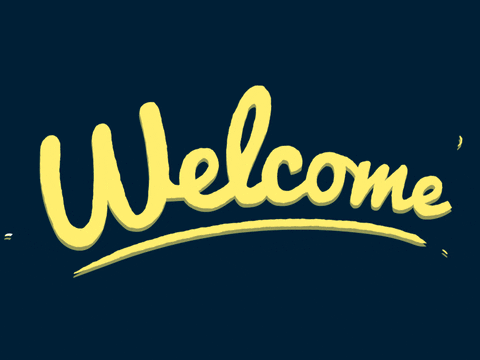 পরিচিতিঃ
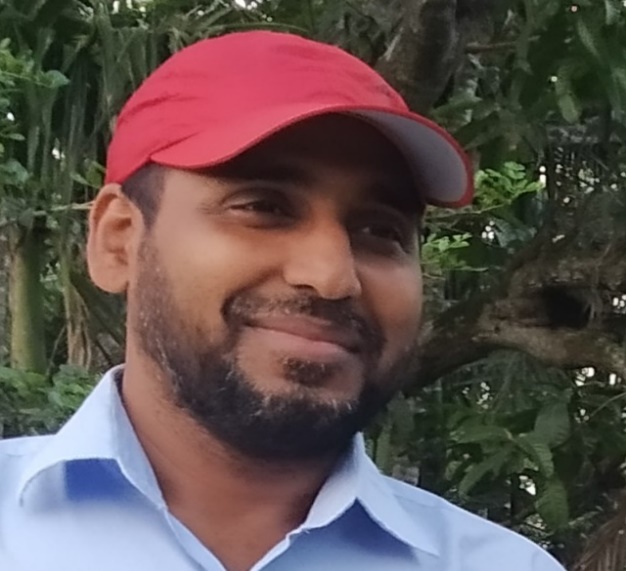 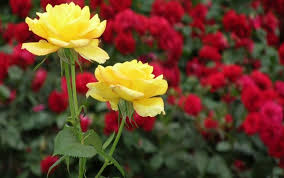 মোঃ সুমন হোসেন
বি,এসসি (অনার্স), এম,এসসি (রসায়ন),২য় শ্রেনি,
বি,এড (১ম শ্রেনি)
ডুমুরিয়া এনজিসি অ্যান্ড এনসিকে মাধ্যমিক বিদ্যালয়,
ডুমুরিয়া ,খুলনা।
বিষয়ঃ রসায়ন
শ্রেণিঃ নবম-দশম
অধ্যায়ঃ ৩য় (পদার্থের গঠন)
তাংঃ
শিক্ষার্থী বন্ধুরা,নিচের বিষয়গুলো লক্ষ্য করো--
উত্তরঃ মৌলিক পদার্থ বা পরমানু
১। Na , N , Cl  এ গুলোকে কি বলা হয়?
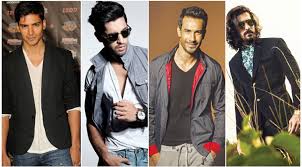 এদেরকে কি বলা হয়?
উত্তরঃমডেল
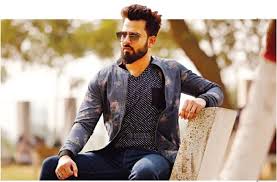 আজকের পাঠের বিষয়ঃ
 
 রাদারফোর্ড এর পরমানু  মডেল
এই পাঠ শেষে শিক্ষার্থীরা যা যা শিখতে পারবে------
রাদারফোর্ড পরমানু মডেলের স্বীকার্য বা মতবাদ সমূহ বলতে পারবে

রাদারফোর্ড পরমানু মডেলের সীমাবদ্ধতা বা ত্রূটি সমূহ বলতে পারবে
রাদারফোর্ড পরমানু মডেলঃ
বিজ্ঞানী রাদারফোর্ড ১৯১১ সালে পরমানু সম্পর্কে একটি  মডেল প্রকাশ করেন । সৌর জগতের সাথে সাদৃশ্য রেখে এ পরমানু মডেলটি উপস্থাপন করার কারনে একে সোলার সিস্টেম এটম মডেল বলা হয় ।
স্বীকার্যসমূহঃ
পরমানুর দুটি অংশ রয়েছে। যথাঃ(১) কেন্দ্র (২) কেন্দ্র বহির্ভূত অঞ্চল
পরমানুর অভ্যন্তরে একটি ক্ষুদ্র স্থান আছে যা ধনাত্মক চার্জযুক্ত । এটি নিউক্লিয়াস নামে পরিচিত। আর নিউক্লিয়াসের চারিদিকে ইলেকট্রন সমূহ সর্বদা ঘূর্ণায়মান অবস্থায় থাকে ।
পরমানুর মোট আয়তনের তুলনায় নিউক্লিয়াসের আয়তন অতি নগন্য ।
পরমানুর সমস্থ ভর নিউক্লিয়াসে পঞ্জীভূত থাকে ।
নিউক্লিয়াস ও ইলেকট্রনের মধ্যে বিরাজিত কেন্দ্রমুখী স্থির বিদ্যুৎ আকর্ষণ বল ও ঘূর্ণনের ফলে সৃষ্ট কেন্দ্রবিমুখী বলের মান সমান ও বিপরীতমুখী।
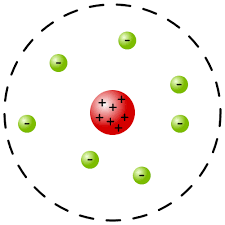 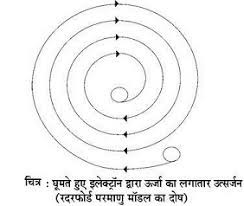 রাদারফোর্ড পরমানু মডেল
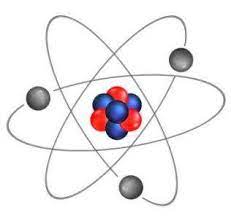 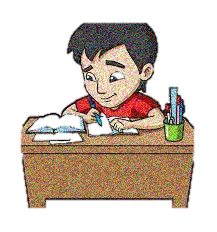 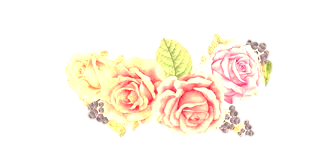 একক কাজ
রাদারফোর্ড পরমানু মডেলের ত্রূটি সমূহঃ
ত্রূটি বা সীমাবদ্ধতা সমূহঃ

সৌরজগতের সাথে তুলনা করাটা ভুল ছিল কেননা গ্রহ গুলো সামগ্রিকভাবে আধান নিরপেক্ষ কিন্তু ইলেকট্রন  চার্জযুক্ত ।
ম্যাক্সওয়েলের তত্ত্বানুসারে ইলেকট্রন গুলো শক্তি বিকিরন করতে করতে শক্তি হারিয়ে নিউক্লিয়াসে পতিত হলে
পরমানু মডেলের আর কোন অস্ত্বিত্ব থাকবে না । 
কক্ষপথের আকার আকৃতি সম্পর্কে কোন ধারণা এ মডেল দিতে পারিনি ।
পারমানবিক বর্ণালী সম্পর্কে কোন ধারণা পাওয়া যায়নি ।
দলগত কাজ
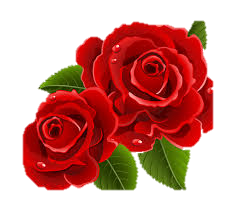 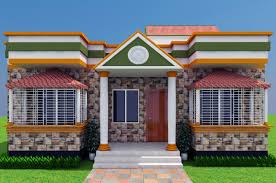 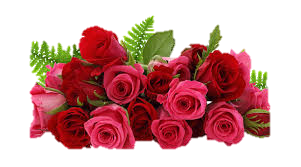 রাদারফোর্ড পরমানু মডেলের স্বীকার্য ও ত্রূটি লিখ।
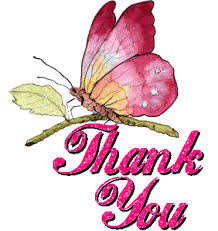